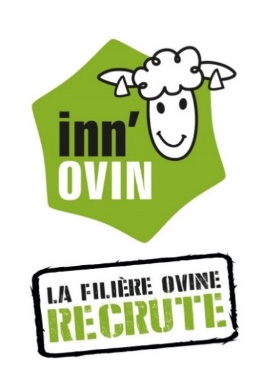 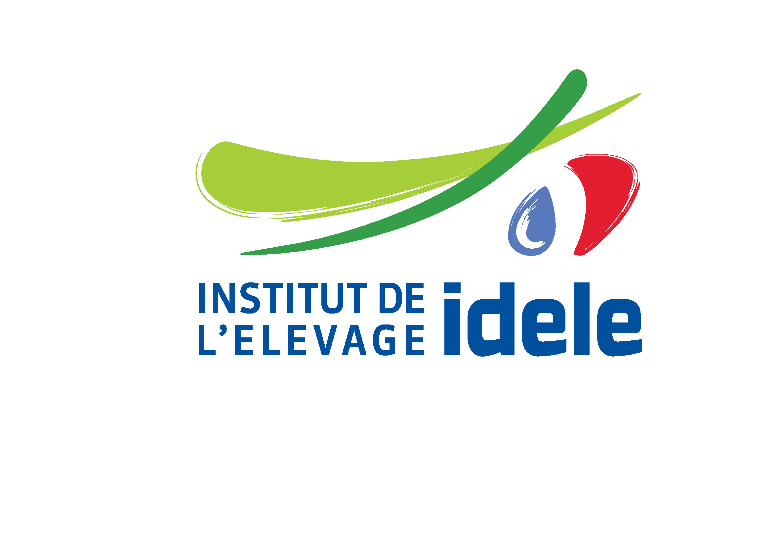 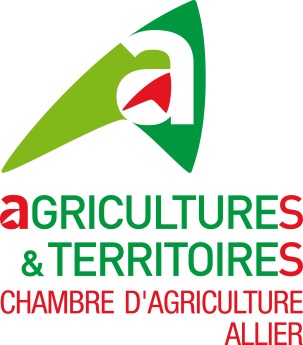 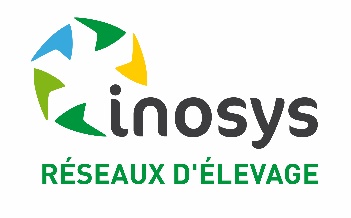 Etre « Résilient » en élevage ovin Les éleveurs témoignent
Olivier Billon – Gaec de la Chapilière, avec l’appui de Bernadette Vignaud (CA Allier)
4 octobre 2017
GAEC de la Chapilière: exploitation spécialisée ovine en zone herbagère
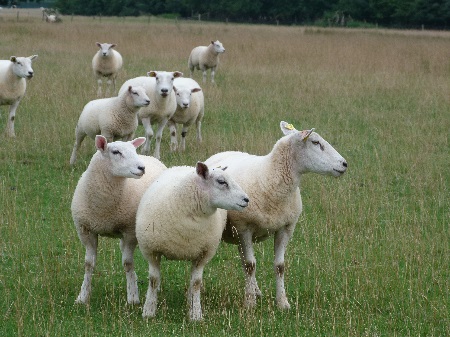 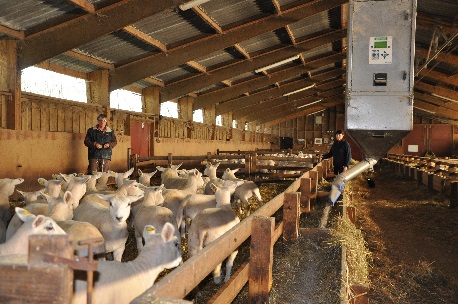 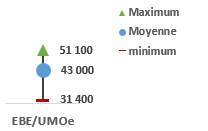 Un contexte favorable lors de l’installation
Installation sur un domaine sur lequel le père d’Olivier était salarié
Structure déjà en place (117 ha – 600 brebis) mais peu modernisée
Forme sociétaire: EARL (la forme GAEC était alors impossible entre époux)
Financement classique JA de l’époque
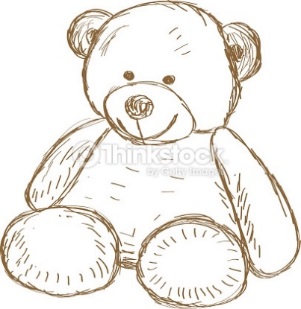 De l’horticulture au mouton
Facteur Humain
 Formation initiale: BTS production végétale
 Une expérience professionnelle extérieure en tant que salarié
 « Animaliers » et bons « gestionnaires de l’herbe »
 Travail en couple (complicité et complémentarité)
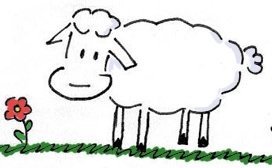 Des investissements hiérarchisés
es d’investissements

L’Installation, investissements dans l’outil de production 
(le cheptel, les clôtures et la remise en état du domaine)

Puis investissements pour diminuer la pénibilité de travail (bâtiment, caméra, …)

Enfin, investissements pour dégager du temps libre (DAC, pailleuse, emploi de MO saisonnière,….)
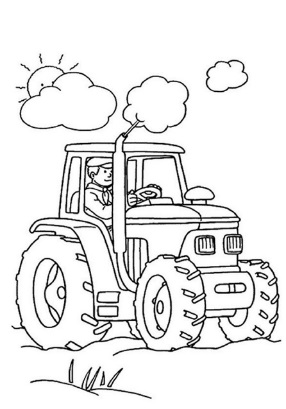 Choix techniques sur le troupeau
Choix techniques sur le troupeau

100% des brebis sont épongées pour les luttes d’automne afin de :
  planifier les mises bas et faciliter la surveillance
  optimiser l’utilisation du bâtiment

Un lot d’une soixantaine de brebis met bas en novembre pour
  vendre quelques agneaux à Pâques pour satisfaire les débouchés
  « rattraper » quelques brebis vides du printemps

Complémentation ou non des brebis en fonction de la pousse de l’herbe mais complémentation systématique des agneaux avec finition en bergerie, lorsqu’ils atteignent 30 kg
Choix techniques sur le système fourrager
Pas ou peu de céréales (pour refaire des prairies) et/ou colza fourrager de printemps (pour finir des agneaux)

Pâturage hivernal des brebis 

La lutte, la fin de gestation et la lactation sont faites à l’herbe (séjour de 8 à 10 j des brebis en bergerie pour la mise bas)
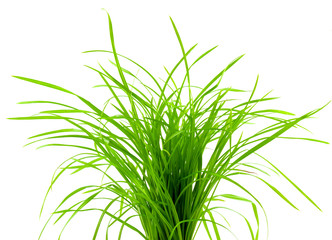 Face aux aléas :«  ni tout herbe, ni tout bergerie »
Les atouts du GAEC 

 La structure de l’exploitation

 Les choix d’investissements choix stratégiques 

 Les options techniques